Школа какву желим
У данима када нисмо у школи, хајде да размислимо о њој.
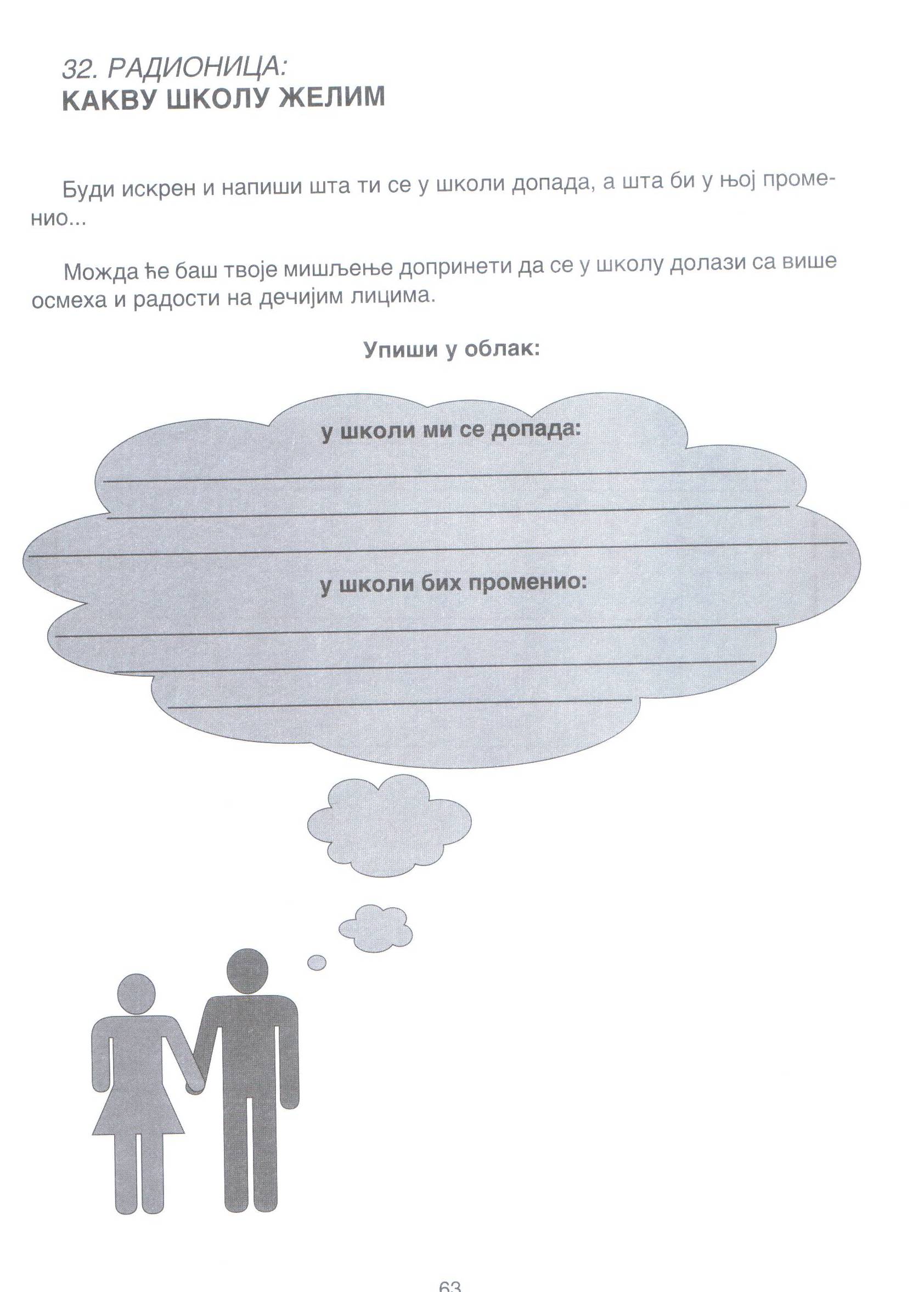 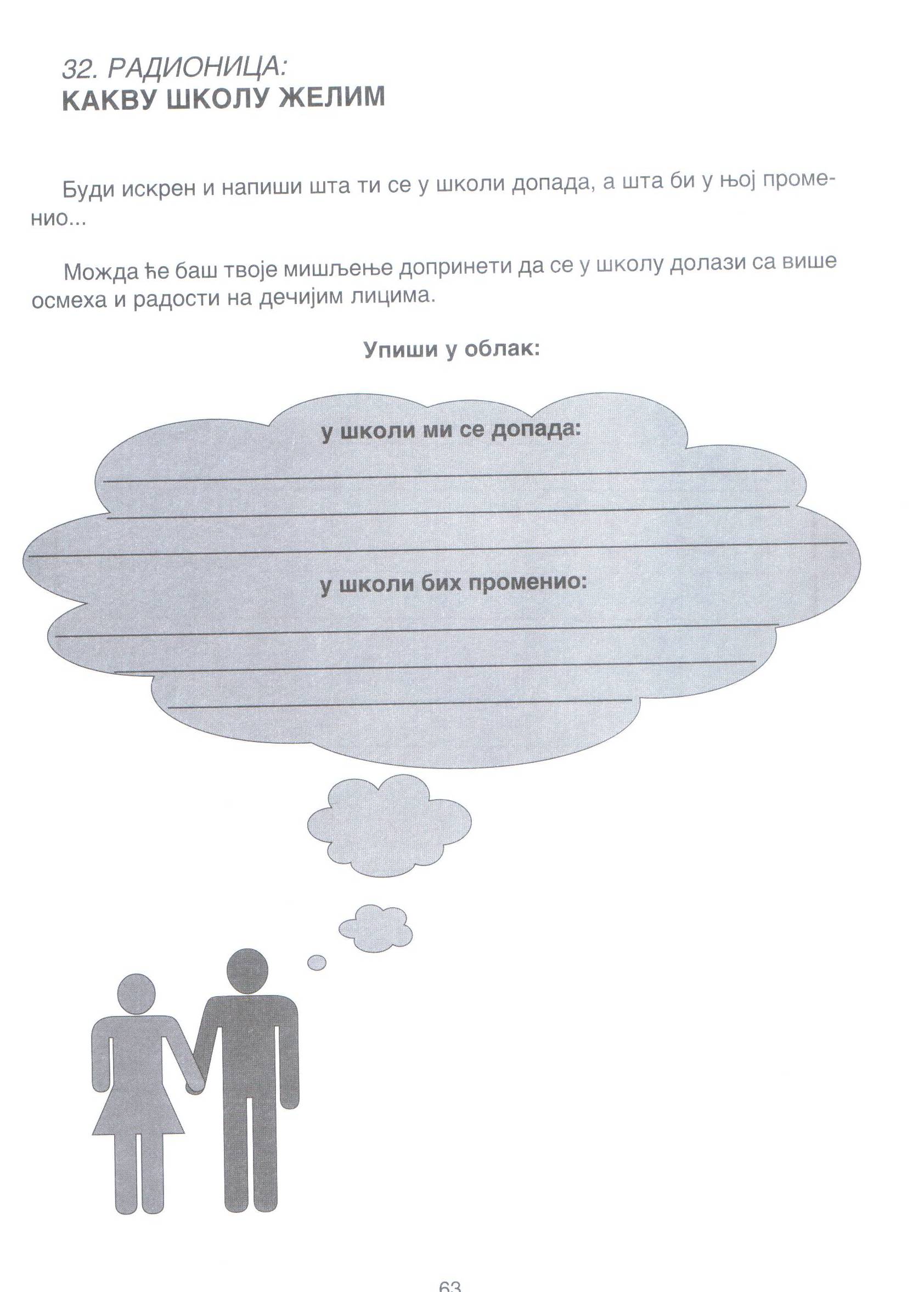 20. 3. 2020.
Школски рад
Допуни реченице.
У школи ми се допада:
У школи бих променио/ла: